how  do  you trust  the  lord?
John 6:1-4
Some time after this, Jesus crossed to the far shore of the Sea of Galilee (that is, the Sea of Tiberias), and a great crowd of people followed him because they saw the miraculous signs he had performed on the sick. Then Jesus went up on a mountainside and sat down with his disciples. The Jewish Passover Feast was near.
John 6:5-7
When Jesus looked up and saw a great crowd coming toward him, he said to Philip, “Where shall we buy bread for these people to eat?” He asked this only to test him, for he already had in mind what he was going to do. Philip answered him, “Eight months’ wages would not buy enough bread for each one to have a bite!”
John 6:8-9
Another of his disciples, Andrew, Simon Peter’s brother, spoke up, “Here is a boy with five small barley loaves and two small fish, but how far will they go among so many?”
John 6:10-11
Jesus said, “Have the people sit down.” There was plenty of grass in that place, and the men sat down, about five thousand of them.  Jesus then took the loaves, gave thanks, and distributed to those who were seated as much as they wanted. He did the same with the fish.
John 6:12-13
When they had all had enough to eat, he said to his disciples, “Gather the pieces that are left over. Let nothing be wasted.” So they gathered them and filled twelve baskets with the pieces of the five barley loaves left over by those who had eaten.
Matthew 4:3-4
The tempter came to him and said, “If you are the Son of God, tell these stones to become bread.” Jesus answered, “It is written: ‘Man does not live on bread alone, but on every word that comes from the mouth of God.’
What was the purposeof this miracle?
When Jesus looked up and saw a great crowd coming toward him, he said to Philip, “Where shall we buy bread for these people to eat?” He asked this only to test him, for he already had in mind what he was going to do. - v5-6
Nothing the Lord asks you to dois impossibleif He is in it!
I.  What the Lord is Capable of Doing
I.  What the Lord is Capable of Doing.
A.  What was this situation?
I.  What the Lord is Capable of Doing.
A.  What was this situation?
	1.  John the Baptist had just been 	beheaded.
Matthew 14:3-12
I.  What the Lord is Capable of Doing.
A.  What was this situation?
Matthew 14:13 &15 - When Jesus heard what had happened, he withdrew by boat privately to a solitary place. Hearing of this, the crowds followed him on foot from the towns. . . As evening approached, the disciples came to him and said, “This is a remote place, and it’s already getting late. Send the crowds away, so they can go to the villages and buy themselves some food.”
I.  What the Lord is Capable of Doing.
A.  What was this situation?
. . . A great crowd of people followed him because they saw the miraculous signs he had performed on the sick. . . There was plenty of grass in that place, and the men sat down, about five thousand of them. - v2 & 10
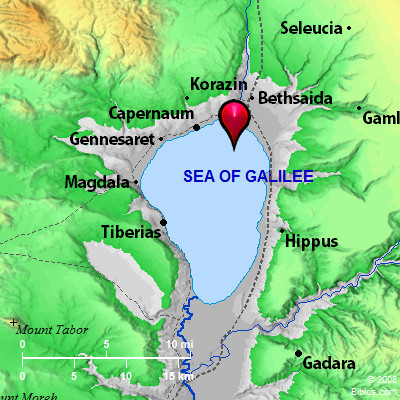 I.  What the Lord is Capable of Doing.
A.  What was this situation?
Matthew 14:15 - As evening approached, the disciples came to him and said, “This is a remote place, and it’s already getting late. Send the crowds away, so they can go to the villages and buy themselves some food.”
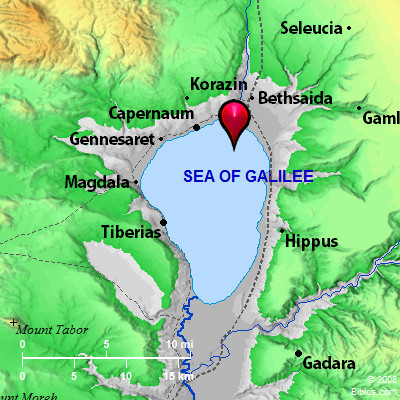 I.  What the Lord is Capable of Doing.
B.  What did the Lord do?
I.  What the Lord is Capable of Doing.
B.  What did the Lord do?
	1.  He asked His disciples to feed 	the hungry.
When Jesus looked up and saw a great crowd coming toward him, he said to Philip, “Where shall we buy bread for these people to eat?” - v5
I.  What the Lord is Capable of Doing.
B.  What did the Lord do?
	1.  He asked His disciples to feed 	the hungry.

Parable of the Sheep & the Goats
Matthew 25:31-46
I.  What the Lord is Capable of Doing.
B.  What did the Lord do?
	2.  He accepted their resources.
Jesus then took the loaves, gave thanks, and distributed to those who were seated as much as they wanted. He did the same with the fish. - v11
I.  What the Lord is Capable of Doing.
B.  What did the Lord do?
	2.  He accepted their resources.
Jesus then took the loaves, gave thanks, and distributed to those who were seated as much as they wanted. He did the same with the fish. - v11
Hebrew Grace: “Blessed are You, Lord, Creator of the universe, Who brings forth bread from the earth”.
I.  What the Lord is Capable of Doing.
B.  What did the Lord do?
	2.  He accepted their resources.
Jesus then took the loaves, gave thanks, and distributed to those who were seated as much as they wanted. He did the same with the fish. - v11
I.  What the Lord is Capable of Doing.
B.  What did the Lord do?
	3. What did the disciples do 	afterwards?
When they had all had enough to eat, he said to his disciples, “Gather the pieces that are left over. Let nothing be wasted.” So they gathered them and filled twelve baskets with the pieces of the five barley loaves left over by those who had eaten. - v12-13
I.  What the Lord is Capable of Doing.
C.  What was the result?
I.  What the Lord is Capable of Doing.
C.  What was the result?
	1.  Everyone who was seated ate 	until they were full.
Jesus then took the loaves, gave thanks, and distributed to those who were seated as much as they wanted. He did the same with the fish. When they had all had enough to eat, he said to his disciples, “Gather the pieces that are left over. Let nothing be wasted.” So they gathered them and filled twelve baskets with the pieces of the five barley loaves left over by those who had eaten. - 11-13
I.  What the Lord is Capable of Doing.
C.  What was the result?
	1.  Everyone who was seated ate 	until they were full.
Jesus then took the loaves, gave thanks, and distributed to those who were seated as much as they wanted. He did the same with the fish. When they had all had enough to eat, he said to his disciples, “Gather the pieces that are left over. Let nothing be wasted.” So they gathered them and filled twelve baskets with the pieces of the five barley loaves left over by those who had eaten. - 11-13
I.  What the Lord is Capable of Doing.
C.  What was the result?
	1.  Everyone who was seated ate 	until they were full.
Jesus then took the loaves, gave thanks, and distributed to those who were seated as much as they wanted. He did the same with the fish. When they had all had enough to eat, he said to his disciples, “Gather the pieces that are left over. Let nothing be wasted.” So they gathered them and filled twelve baskets with the pieces of the five barley loaves left over by those who had eaten. - 11-13
I.  What the Lord is Capable of Doing.
C.  What was the result?
	1.  Everyone who was seated ate 	until they were full.
Jesus then took the loaves, gave thanks, and distributed to those who were seated as much as they wanted. He did the same with the fish. When they had all had enough to eat, he said to his disciples, “Gather the pieces that are left over. Let nothing be wasted.” So they gathered them and filled twelve baskets with the pieces of the five barley loaves left over by those who had eaten. - 11-13
I.  What the Lord is Capable of Doing.
C.  What was the result?
	1.  Everyone who was seated ate 	until they were full.
	2.  The Lord provided all that was 	needed!
I.  What the Lord is Capable of Doing
II.  The Response of Doubt
When Jesus looked up and saw a great crowd coming toward him, he said to Philip, “Where shall we buy bread for these people to eat?” He asked this only to test him, for he already had in mind what he was going to do. Philip answered him, “Eight months’ wages would not buy enough bread for each one to have a bite!” - v5-7
II.  The Response of Doubt.
A.  Who was Philip?
II.  The Response of Doubt.
A.  Who was Philip?
John 1:44-45 - Philip, like Andrew and Peter, was from the town of Bethsaida. Philip found Nathanael and told him, “We have found the one Moses wrote about in the Law, and about whom the prophets also wrote — Jesus of Nazareth, the son of Joseph.”
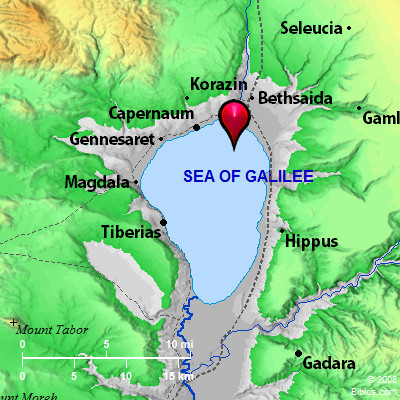 II.  The Response of Doubt.
A.  Who was Philip?
John 1:44-45 - Philip, like Andrew and Peter, was from the town of Bethsaida. Philip found Nathanael and told him, “We have found the one Moses wrote about in the Law, and about whom the prophets also wrote — Jesus of Nazareth, the son of Joseph.”
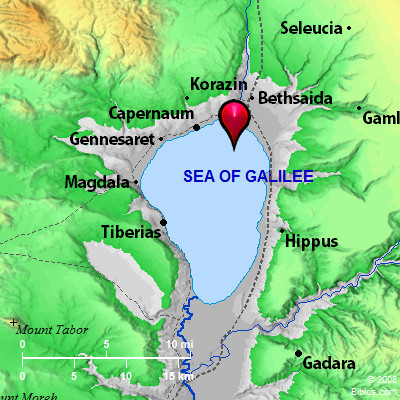 II.  The Response of Doubt.
A.  Who was Philip?
John 1:44-45 - Philip, like Andrew and Peter, was from the town of Bethsaida. Philip found Nathanael and told him, “We have found the one Moses wrote about in the Law, and about whom the prophets also wrote — Jesus of Nazareth, the son of Joseph.”
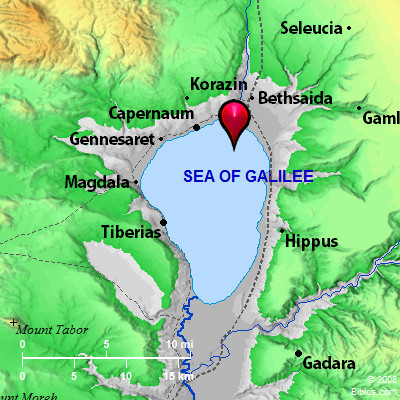 II.  The Response of Doubt.
A.  Who was Philip?
John 12:20-22 - Now there were some Greeks among those who went up to worship at the Feast. They came to Philip, who was from Bethsaida in Galilee, with a request. “Sir,” they said, “we would like to see Jesus.” Philip went to tell Andrew; Andrew and Philip in turn told Jesus.
II.  The Response of Doubt.
A.  Who was Philip?
John 14:8 - Philip said, “Lord, show us the Father and that will be enough for us.”
II.  The Response of Doubt.
B.  What was the response of doubt?
II.  The Response of Doubt.
B.  What was the response of doubt?
	1. The Lord’s request seemed 	impossible.
II.  The Response of Doubt.
B.  What was the response of doubt?
	1. The Lord’s request seemed 	impossible.
There was plenty of grass in that place, and the men sat down, about five thousand of them. - v10
II.  The Response of Doubt.
B.  What was the response of doubt?
	1. The Lord’s request seemed 	impossible.
Philip answered him, “Eight months’ wages would not buy enough bread for each one to have a bite. - v7

200 denarii(a denarii was a day’s wages)
II.  The Response of Doubt.
B.  What was the response of doubt?
	1. The Lord’s request seemed 	impossible.
	2. Is that response typical of you?
I.  What the Lord is Capable of Doing
II.  The Response of Doubt
III.  The Response of Trust
Another of his disciples, Andrew, Simon Peter’s brother, spoke up, “Here is a boy with five small barley loaves and two small fish, but how far will they go among so many?” - v8-9
III.  The Response of Trust.
A.  Who was Andrew?
III.  The Response of Trust.
A.  Who was Andrew?
John 1:44 - Philip, like Andrew and Peter, was from the town of Bethsaida.
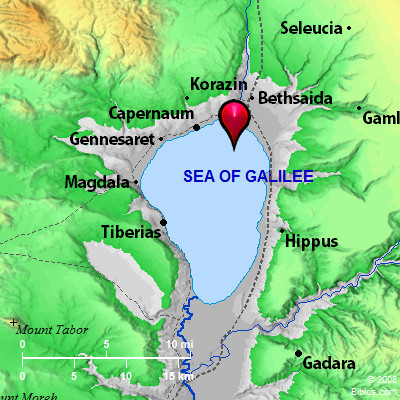 III.  The Response of Trust.
A.  Who was Andrew?
John 1:40-41 - Andrew, Simon Peter’s brother, was one of the two who heard what John had said and who had followed Jesus. The first thing Andrew did was to find his brother Simon and tell him, “We have found the Messiah” (that is, the Christ).
III.  The Response of Trust.
A.  Who was Andrew?
John 12:20-22 - Now there were some Greeks among those who went up to worship at the Feast. They came to Philip, who was from Bethsaida in Galilee, with a request. “Sir,” they said, “we would like to see Jesus.” Philip went to tell Andrew; Andrew and Philip in turn told Jesus.
III.  The Response of Trust.
B.  What was the response of trust?
III.  The Response of Trust.
B.  What was the response of trust?
Another of his disciples, Andrew, Simon Peter’s brother, spoke up, “Here is a boy with five small barley loaves and two small fish, but how far will they go among so many?” - v8-9
III.  The Response of Trust.
B.  What was the response of trust?
Another of his disciples, Andrew, Simon Peter’s brother, spoke up, “Here is a boy with five small barley loaves and two small fish, but how far will they go among so many?” - v8-9
III.  The Response of Trust.
C.  What is the Lord’s plan for you?
III.  The Response of Trust.
C.  What is the Lord’s plan for you?
	1.  Your resources + your efforts = 	what He wants for His glory!
III.  The Response of Trust.
C.  What is the Lord’s plan for you?
	2. Why doesn’t He answer all 	your prayers?
III.  The Response of Trust.
C.  What is the Lord’s plan for you?
	2. Why doesn’t He answer all 	your prayers?

He’s smarter than you are!
III.  The Response of Trust.
C.  What is the Lord’s plan for you?
	2. Why doesn’t He answer all 	your prayers?

He’s not to be usedto satisfy your desires!You are to be used to satisfy His!
Whenever the Lordwants you to do somethingHe will provide the wayfor you to do it!